Which Kind of Hemodynamic Pattern can give origin to this GSV thigh  tributhary ?
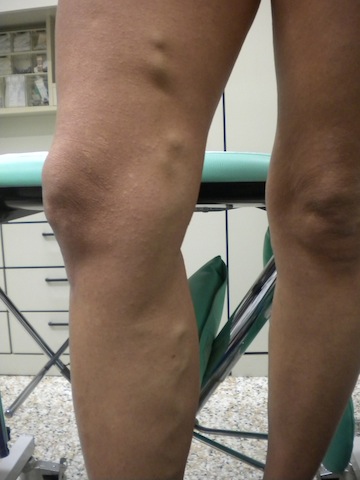 Deep Veins
Giacomini
Competent
Incompetent
GSV
SSV
1° variable aspect : 
The escape point can exists or not
The escape point location
Whithout escape point
Whit an  escape point ( SFJ)
With Escape Point
Pelvic escape point
Incompetent SFJ
2° variable aspect : 
The saphenous axe below the tributary origin ( competent/incompetent/absent)
Absent 
(US not detected)
Incompetent
Competent
Possibilities without escape point (negative Valsalva)
Shunt Type 2
Without Saphenous Incompetence
With Saphenous Incompetence
With Competent GSV below the tributary
With Incompetent GSV below the tributary
Shunt Type 2A
Shunt Type 2C
Shunt Type 2B
Possibilities with  a refluxing SFJ - Terminal valve incompetent 
(positive Valsalva)
Shunt Type 3
Shunt Type 1 + 2
Variables of Shunt Type 3
Shunt Type 3/c
Shunt Type 3/a
Shunt Type 3/b
Pelvic escape point
Shunt Type 5
Shunt Type 4 +II
Muscle Contractive Centripetal Flow in the Giacomini Vein that feeds a centrifugal flow in the GSV during the relaxation phase